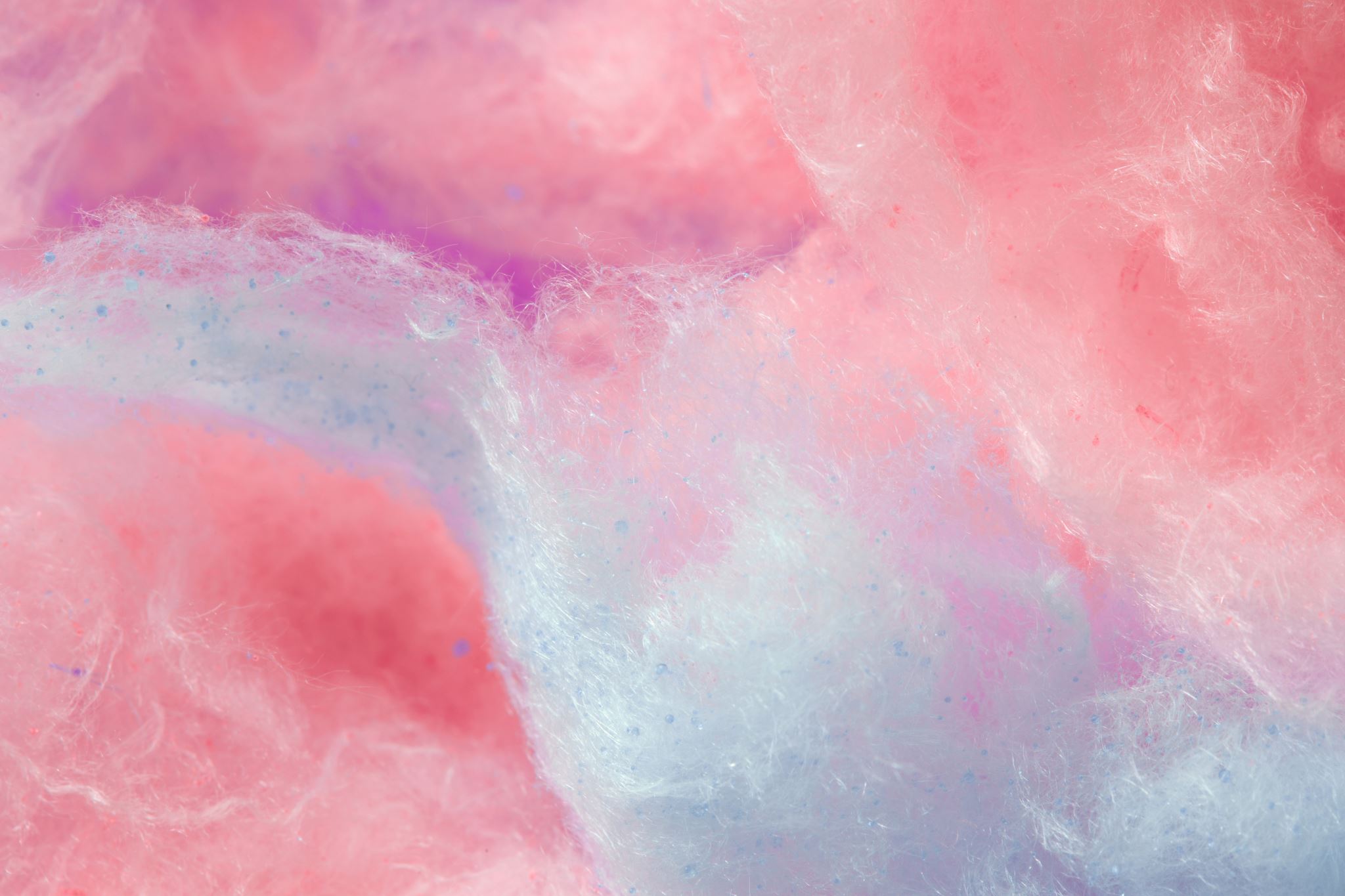 Executive Board
Makeup, Duties and Responsibilities
Speaker Introduction
Who
Source for the presentation
Hold questions
Authority
A board operates under the Post’s constitution and bylaws, parliamentary procedure, and any special rules established by the Post.
The board may adopt its own rules of order if they do not conflict with National, Department or Post CBLs.
Duties, Responsibilities, and Powers
Holds the executive power
Has legislative power
Confirms officer appointments
Oversees the fiscal management of the Post
Oversight of Riders Chapter and SAL Squadron
Transacts essential business of the Post
Oversight of any contractual obligations
Board Members
A post bylaws usually designate the officers of the Executive Board
Examples of board members
Post Commander
1st Vice Commander
2nd Vice Commander
Trustees
Adjutant
Finance Officer
Ex-Officio members have voice but no vote (past commanders, club managers, riders commander, and SAL are examples)
Appointed Officers
Appointments are confirmed or rejected by the board
Hold their position at the pleasure of the board
Officers often appointed rather than elected – Adjutant, Finance Officer, Chaplain, Sargent-at-Arms, etc
Committees
Usually of two types – standing or ad hoc
A standing committee is permanent
Ad hoc committees are established for a specific task and are disbanded when the task is completed
Parliamentary Procedure
Small boards can have more relaxed procedural rules
Motions need to be seconded same as a membership meetings
Discussion may continue until it is clear members agree
All actions must be approved by vote of the members
A show of hands is the recommended voting method

 *Normally the Chair (Commander) does not vote unless there is a tie vote